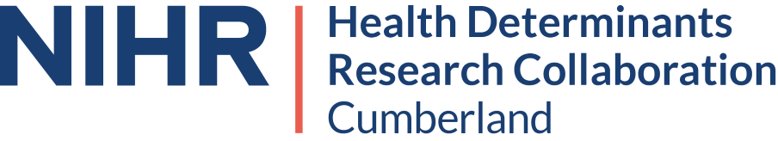 How to complete the Stage 5 Evidence Gathering Completion Form
Gathering Evidence Safely: Cumberland Councils’ Research Governance Framework
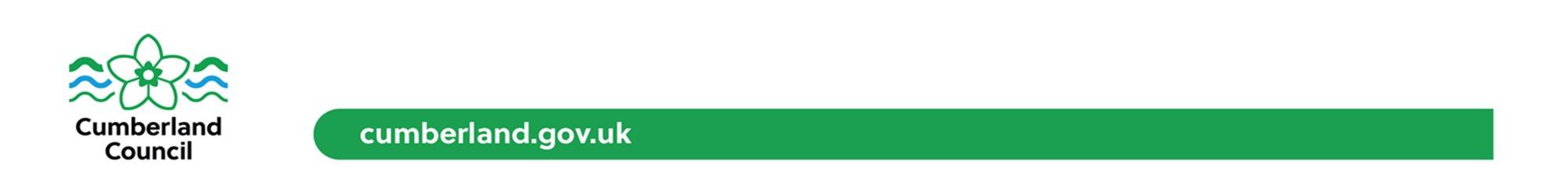 What is this form for?
This form enables you to share your evidence gathering with other staff at the Council. Doing this will increase efficiency and decrease duplication as everyone will be able to benefit from evidence gathered.
The form will also help you (and your project team) review the learning you have gained from the project and to highlight anything that went wrong.
The HDRC team will collate all these learning points into an anonymous review of evidence gathering at the end of each year.
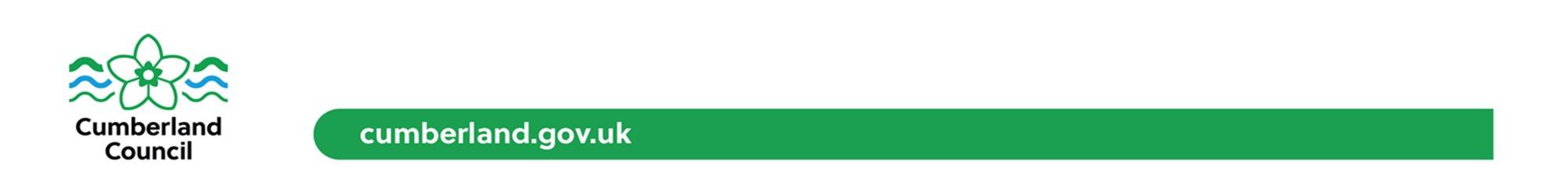 Guidance on completing the form
Download the form and save it to sharepoint with the form name and project title

To what extent were your aims and objectives achieved?  Provide a few sentences that describe how well you think you achieved what you set out to. Be honest, this is not an appraisal of your performance, but a review of the project. 

What were the main findings of the project [no jargon or acronyms]  - provide 2-3 sentences that highlight what the evidence gathering revealed.
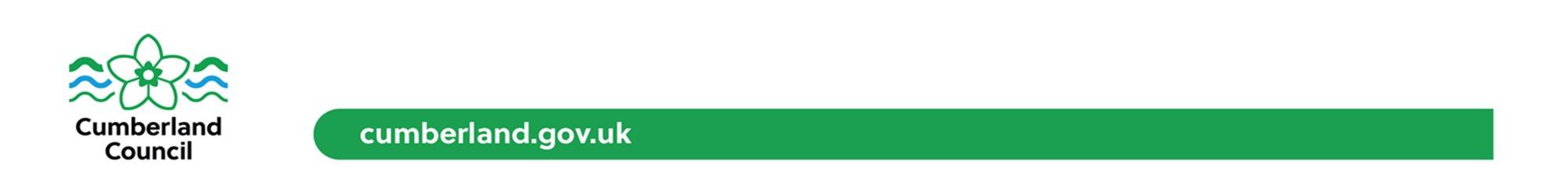 Who can have access to this work?  - we ask this question to ensure that access to the work is restricted appropriately on the evidence hub. 

How do you intend to share your findings?  The Council commits to transparency in its work. Please outline here how you will share your findings and who you will share them with. The HDRC team may be able to help you disseminate what you have found.

What have you learned about the process of gathering evidence?  This is asking for a reflection on what you gained from the experience. We’re open to anything you might want to share.
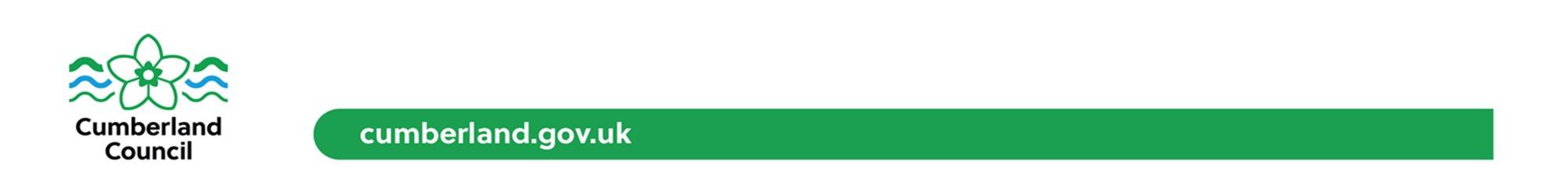 How supportive or helpful were the HDRC team?  This is a genuine question. The HDRC team want to ensure they provide the best support to colleagues and we would love to hear how well you think we did. 

Save and submit this form and a copy of your final output to the HDRC: HDRC@cumberland.gov.uk 

The team will review your form and get back to you within two weeks to advise you that the project is now live on the Cumberland Council Evidence Hub.
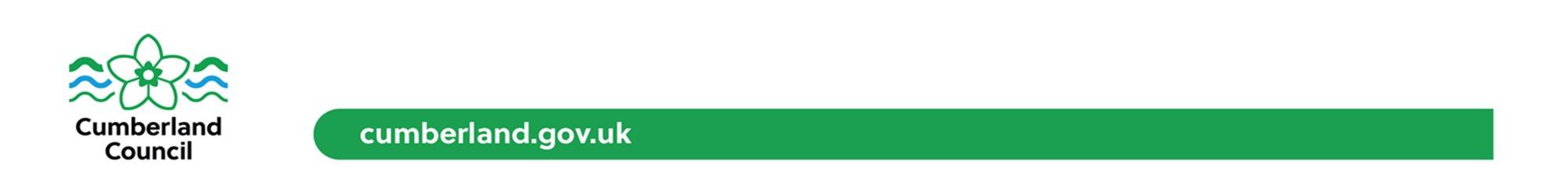